Презентацию подготовила и провела воспитатель ДОУ № 20, г. Волжска Марий Эл.
Осипова Ольга Борисовна
Новый год уже вот-вот… Дальнейшие разъяснения, конечно, не требуются. Скоро в каждом доме будет елка. Хотите, чтобы ваша зеленая красавица была действительно красавицей и действительно вашей, не похожей ни на одну другую?
 Тогда позаботьтесь о ее наряде.
Декабрьские вечера – вполне подходящее время для уютных посиделок. И творческие способности разовьете всей семьей, и разнообразие семейному досугу обеспечите, и детям незабываемые впечатления подарите.
Итак, с чего начать? Самый простой вариант, конечно, – игрушки из бумаги. Вспомните уроки труда в начальных классах: всякие гирлянды, цепочки, фонарики, корзиночки. Сейчас в магазинах канцтоваров огромный выбор бумаги для детского творчества: и мелованная, и глянцевая, и фольгированная, и бархатная, и объемная.
Но если вам так уж непременно хочется украсить елку рукотворными игрушками, слепите их из соленого теста.
Существует огромное количество «рецептов» изготовления игрушек своими руками. Главное не ограничивать свою фантазию
Из лампочек и бисера
Из перьев и пайеток
Из материала
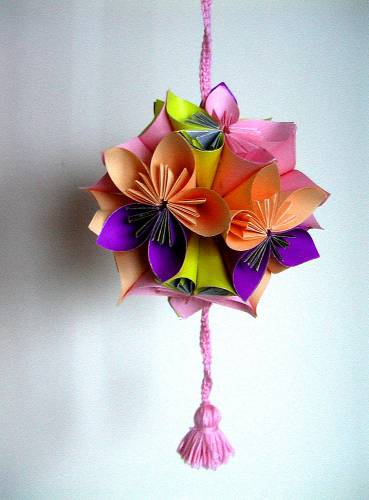 Сегодня мы будем делать шар на елку из бумажных цветов
Оригинальное украшение из бумажных цветов. На первый взгляд кажется, что поделка сложная. Однако сделать ее очень просто.Для работы понадобится: цветная бумага, клей, карандаш, ножницы. Лучше взять клей-карандаш, он склеивает быстрее и прочнее. Нарежем бумагу квадратами со стороной 7 см. Наш шар будет состоять из 12 цветков, каждый цветок из 5 лепестков. Всего необходимо 60 квадратиков. Цветовые сочетания можно подобрать различные, а можно сделать однотонные цветы.
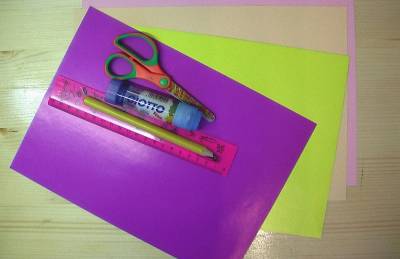 Сложим квадрат по диагонали.
Согнем уголки получившегося треугольника к центру. Получился ромб, но гораздо меньшего размера.
Отогнем верхние слои ромба так, как показано на фотографии. Должен получиться вот такой трилистник.
Загнем уголки трилистника. Хорошо проглаживайте пальцами линии сгиба
Теперь сложим крайние лепестки трилистника пополам вдоль
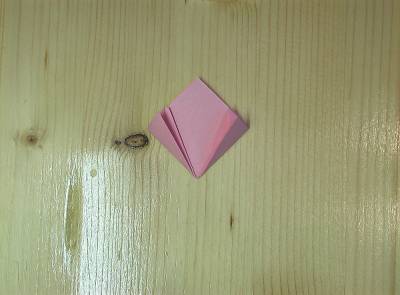 Свернем заготовку, прижмем края друг к другу.
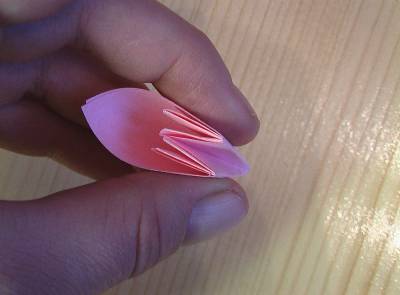 Склеим края заготовки. Прижмите их плотнее друг к другу, чтобы хорошенько склеить. Получился лепесток одного цветка.
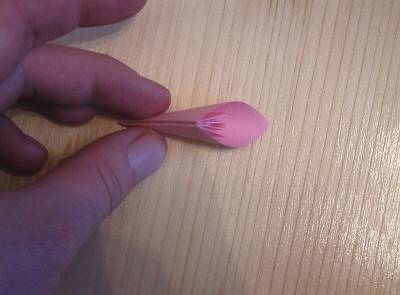 Сделаем несколько таких лепестков и склеим их между собой.
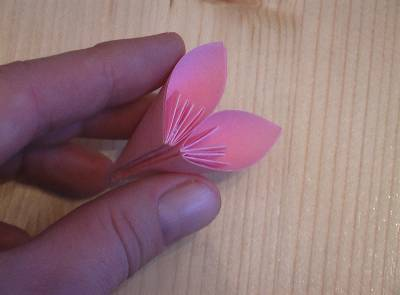 Лепестки в цветке можно комбинировать из различных цветов.
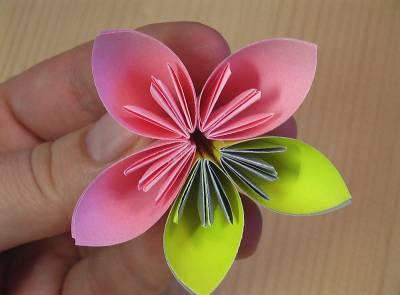 Начинаем склеивать цветки между собой.
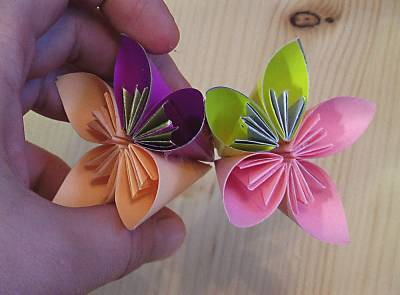 В итоге получается вот такой шар.
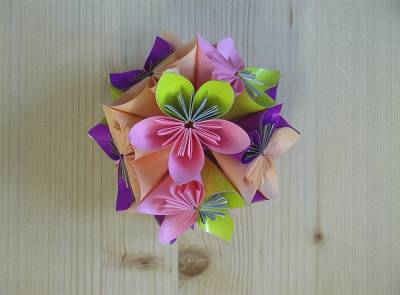 СПАСИБО ЗА ВНИМАНИЕ